Science Week 2014, First Practical Session – using Rapid Scan Data effectively (case study 3)
Participant exercises: to assist in making this session more interactive, please complete these exercises before the 29th July.
Annotate the slides as appropriate and save a copy.
We will discuss your answers and address any questions during the session.
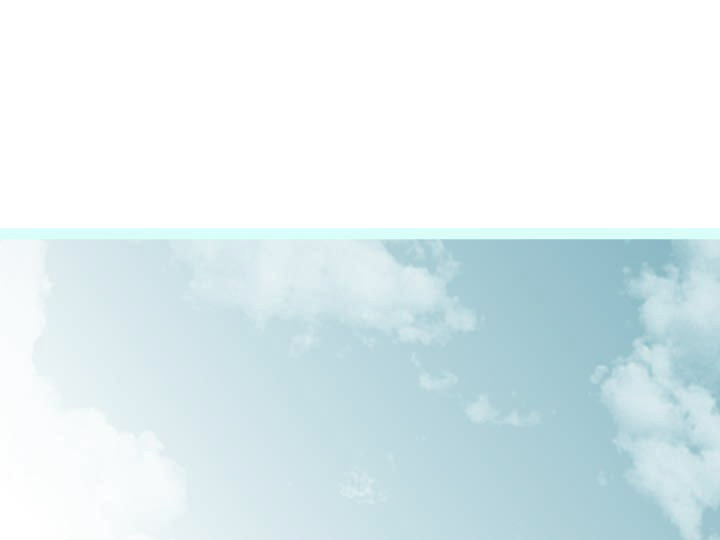 Case Study 3: How to conduct this brainstorming / data mining session
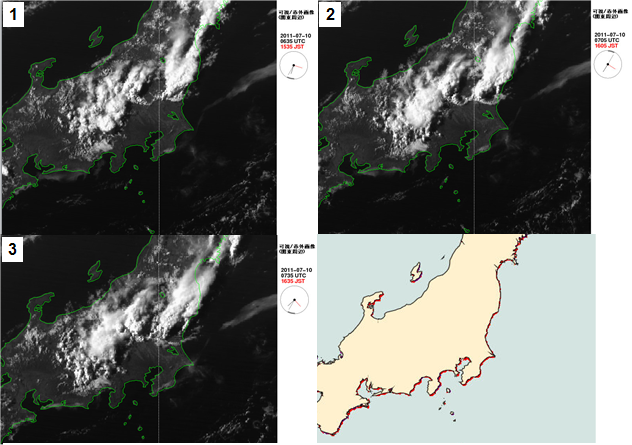 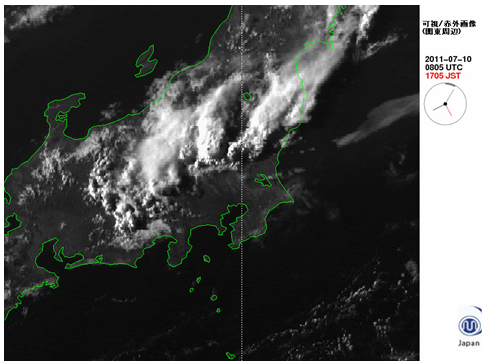 1 - watch animation on computer	 	 2 – panel display for annotations
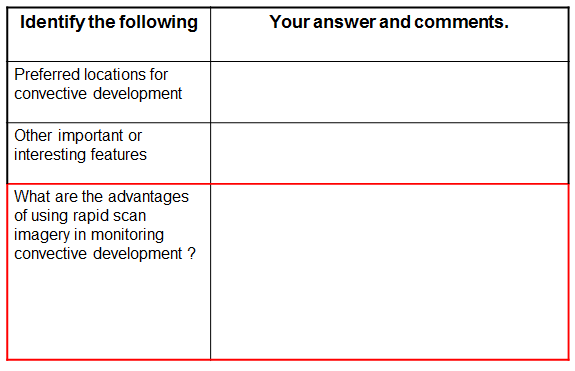 3 – questions to answer
Case Study 3: Convection over Honshu, Japan(10 July 2011)
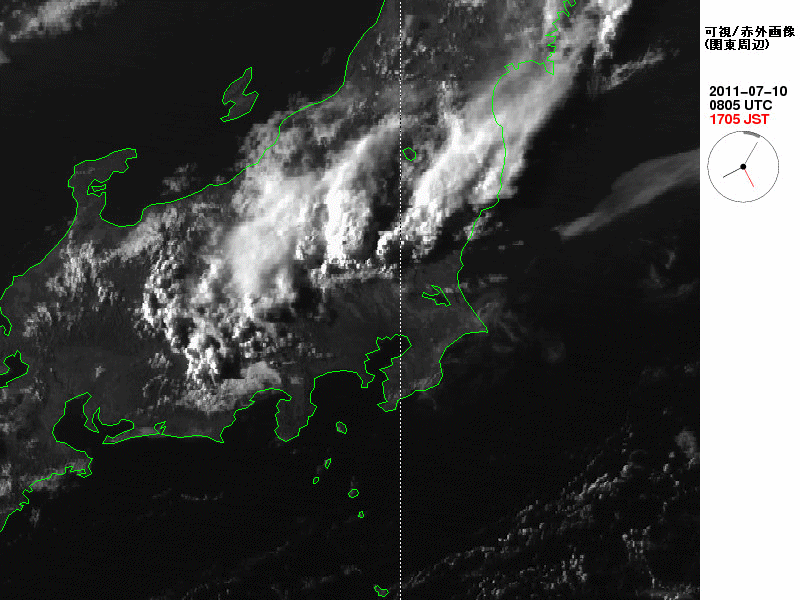 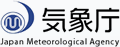 These animation files were provided by Himawari-6 (MTSAT-1R) Rapid Scan Observations. These were performed for the sake of aviation users. Japanese Meteorological Agency.
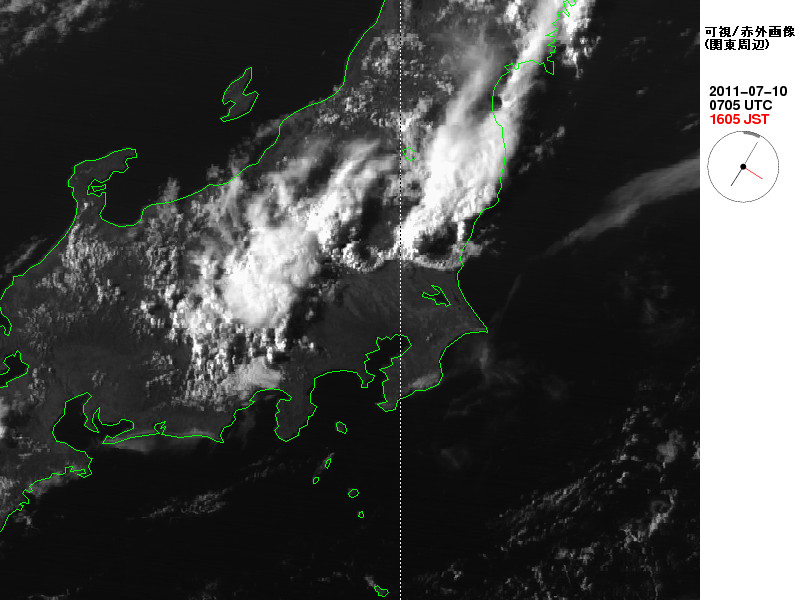 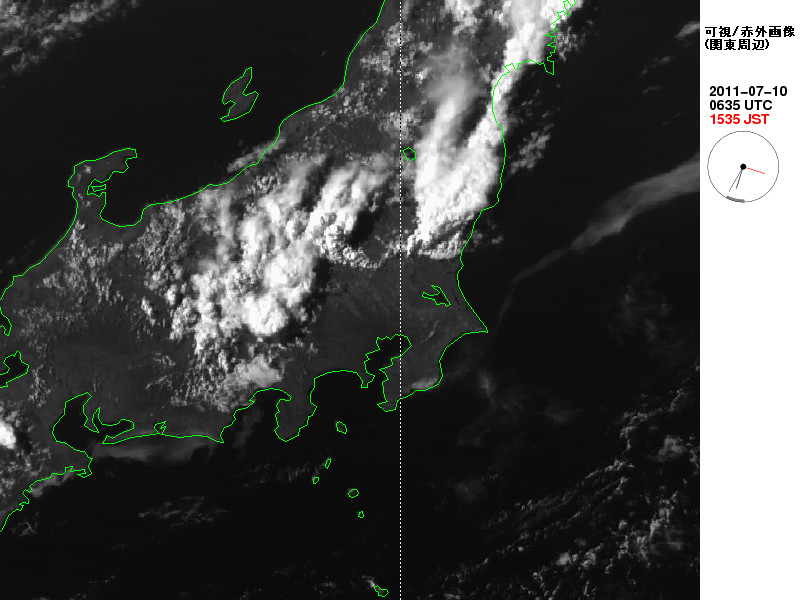 1
2
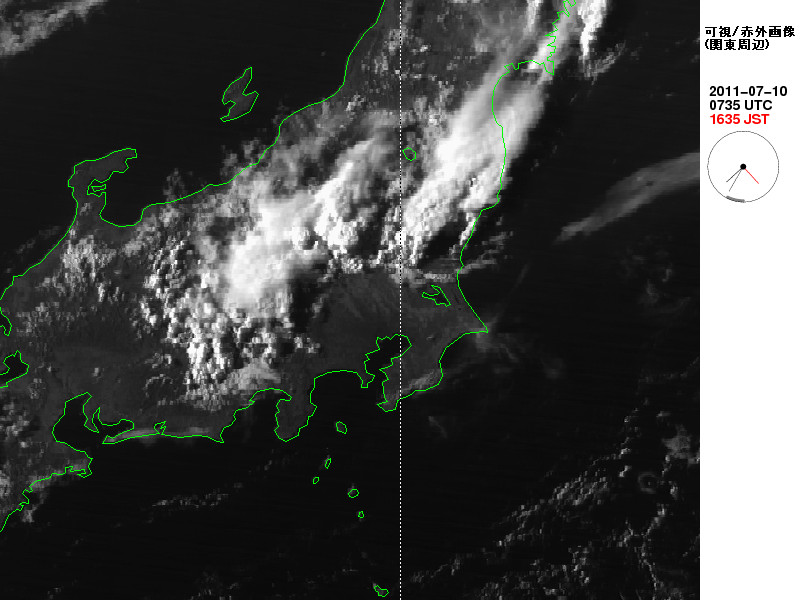 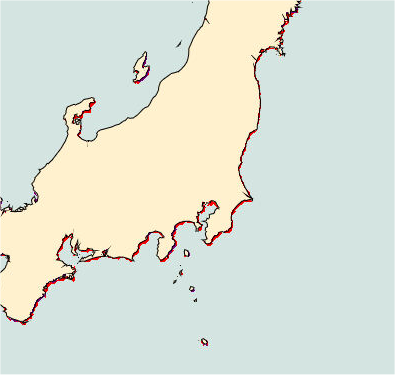 3
These files were provided by Himawari-6 (MTSAT-1R) Rapid Scan Observations. These were performed for the sake of aviation users. Japanese Meteorological Agency
Case Study 3: Convection, thunderstorm formation (10 July 2011) - tasks